Using Design Thinking's "Worst Possible Idea" Brainstorming Method in the Classroom
Alexandria M. Reynolds, PhD
USC CTE Oktoberfest 
October 25, 2024
Worst Possible idea
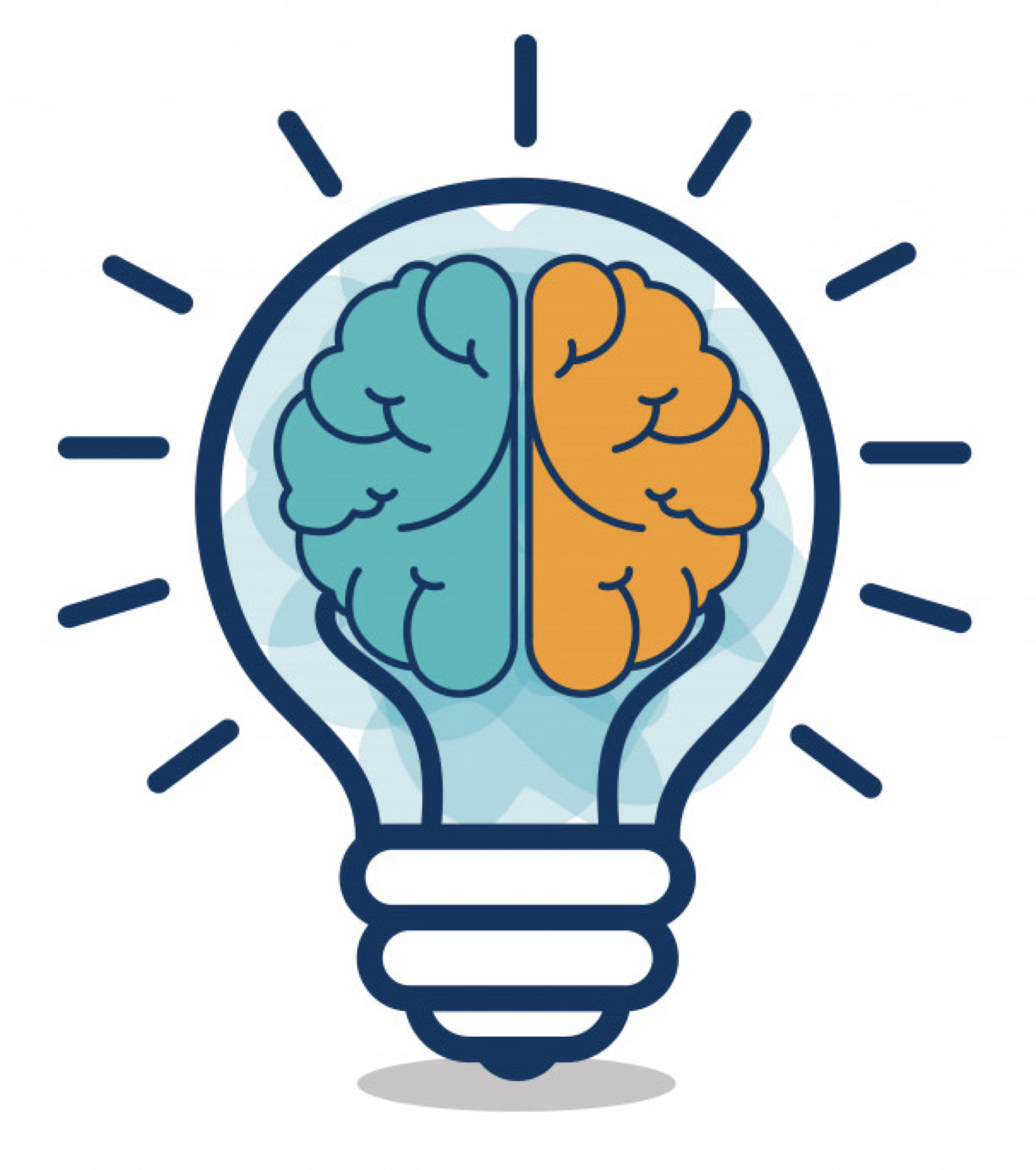 Brainstorming method – Bryan Mattimore
Used in design thinking process
Industry, marketing, education
Problem solving, perspective taking
Helpful when ideas become stagnant, stale
[Speaker Notes: Mattimore specializes in ideation and innovation process (author, company founder of Growth Engine Company)]
Worst Possible idea: where to start?
Problem statement (“Point of View”)
Example: A bank is losing customers 
POV: Worst possible ideas for what a bank could do to its customers
Steal people’s money
Round up each cent for bank profit
Charge for every transaction
Only open 1 day a week
What *good* ideas can come from these?
[Speaker Notes: POV - customer]
OUR POV
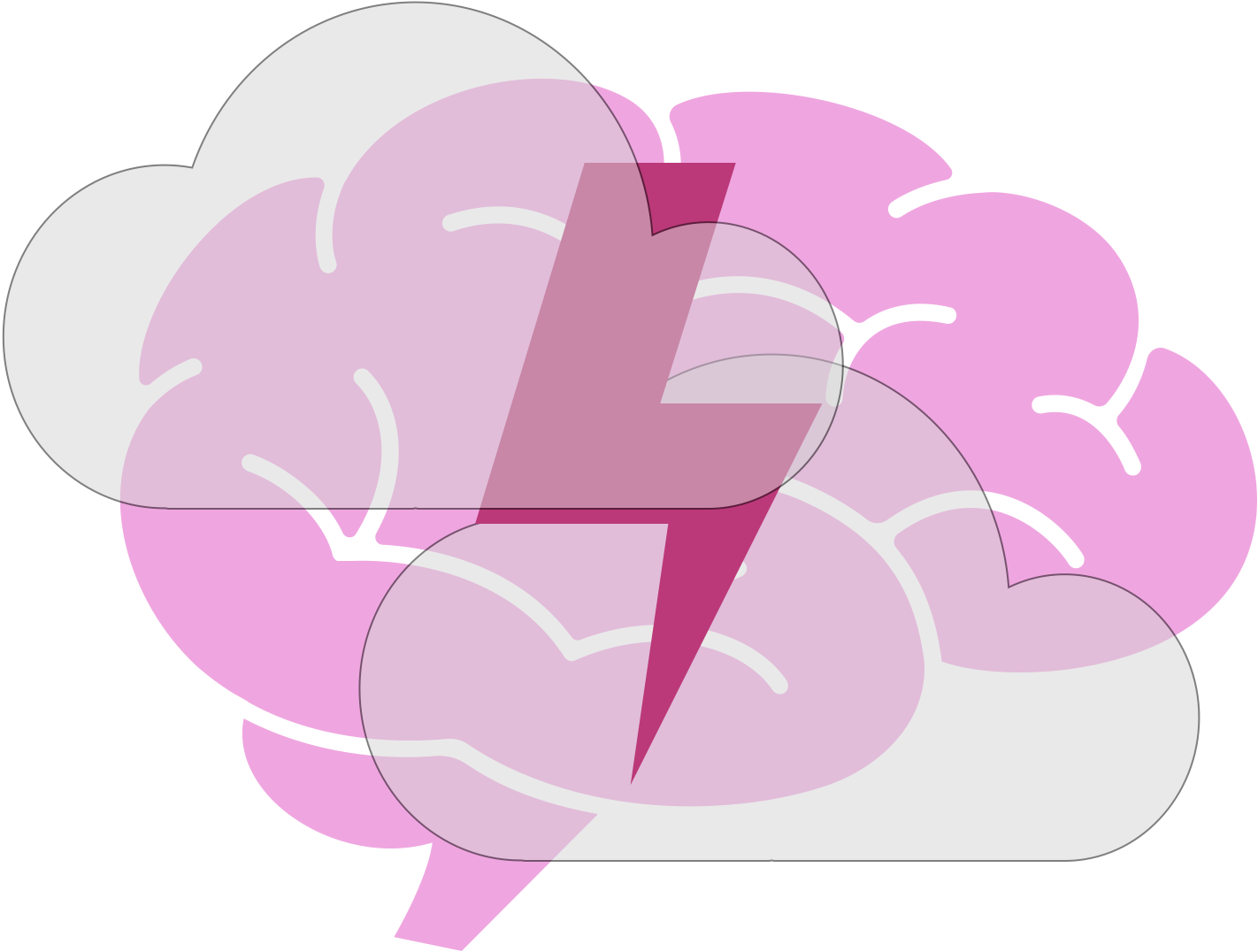 Worst possible ideas for student use of artificial intelligence (AI)
LET’S EXPLORE: how can you use this technique?
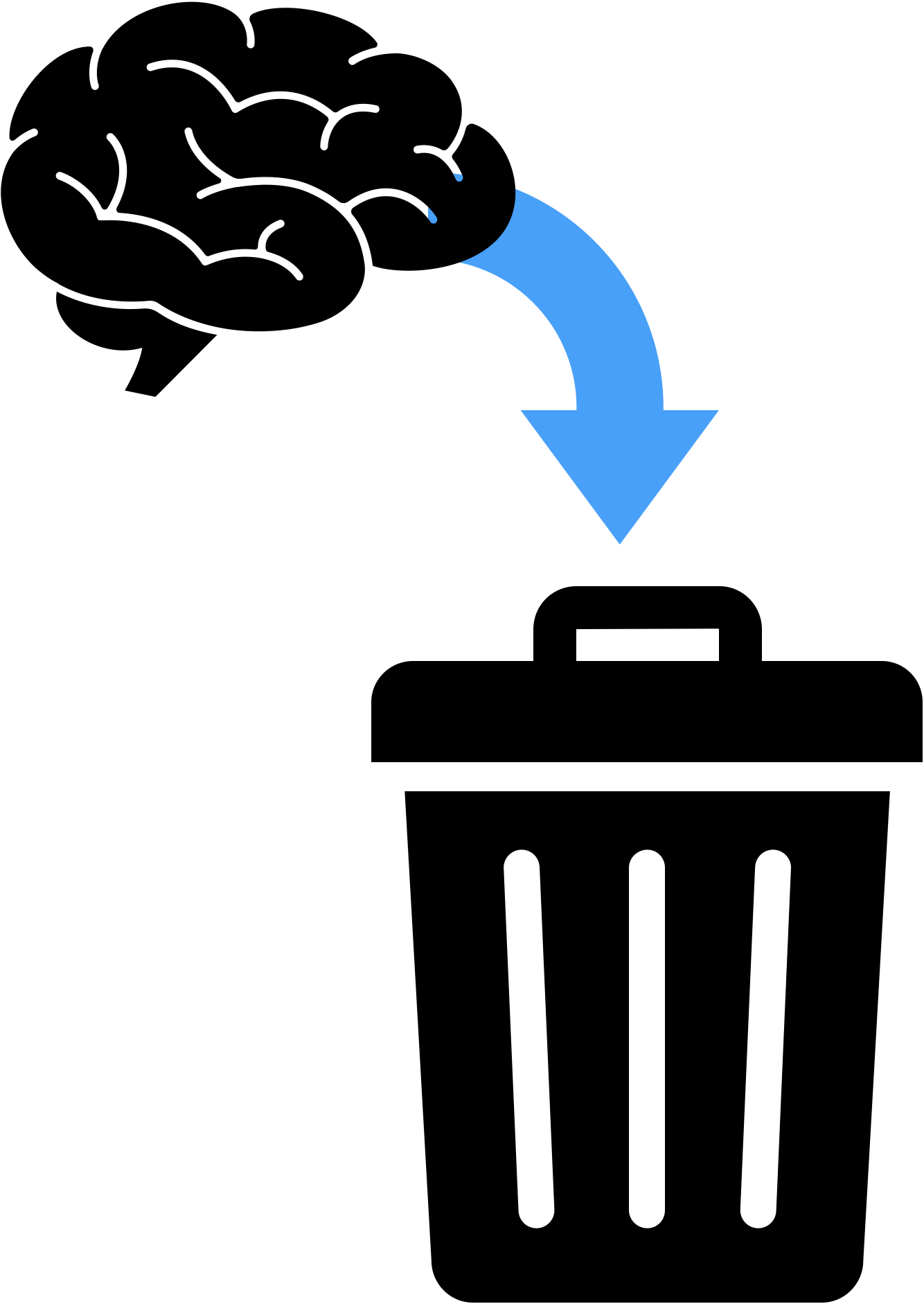 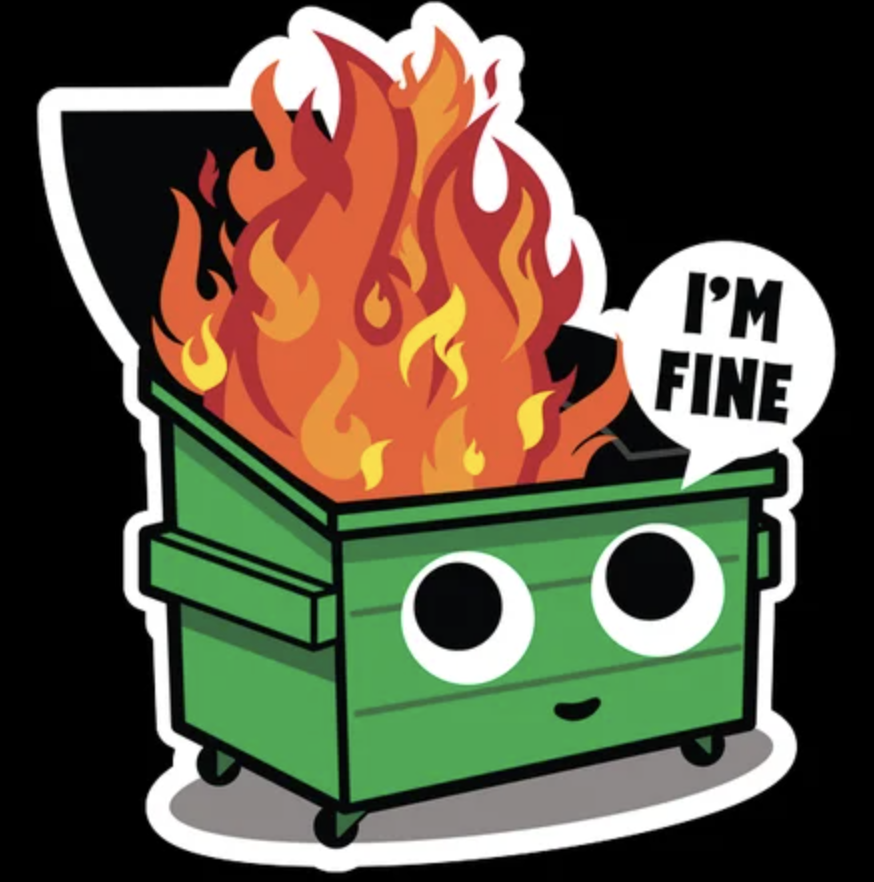 Thanks!
Alexandria M. Reynolds, PhD
Psychology Undergraduate Program Director
cooleyam@mailbox.sc.edu